Ek’k:e mRiknu ls 
lQyrk dh dgkuh
Jhefr js.kq nsoh
veuh] [kxfM+;k
O;fDrxr ifjp;
lQyrk dh dgkuh
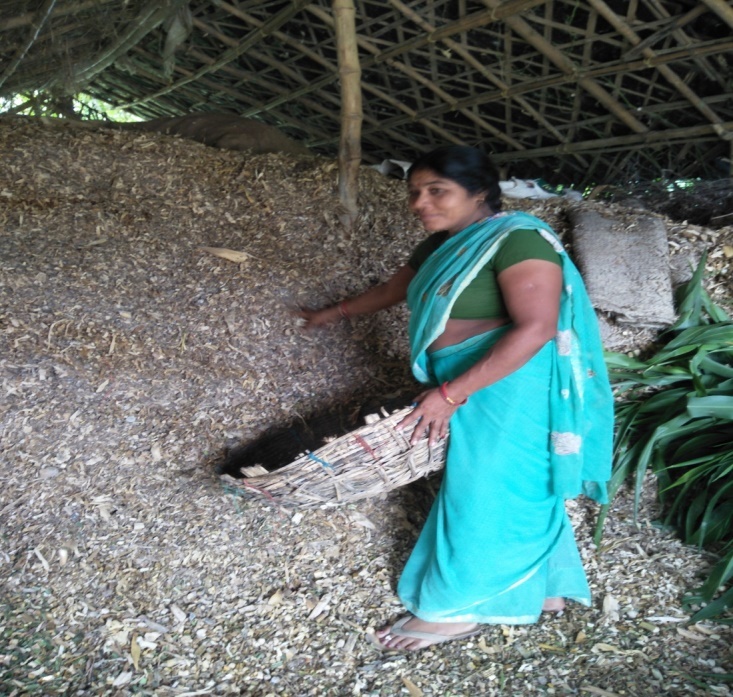 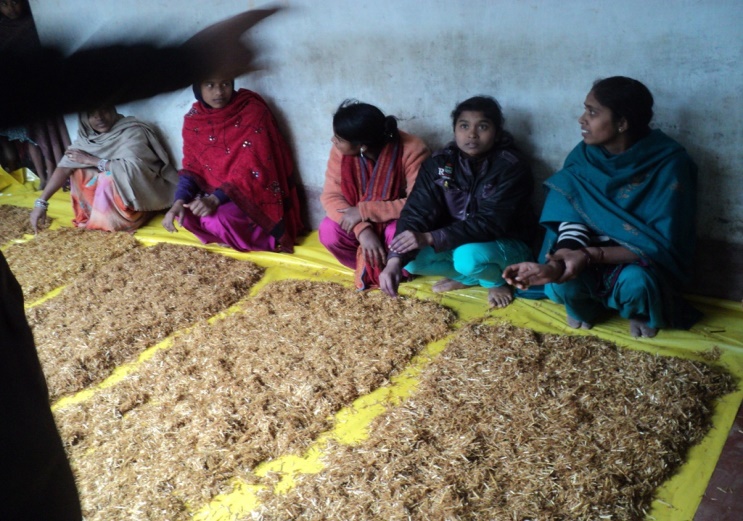 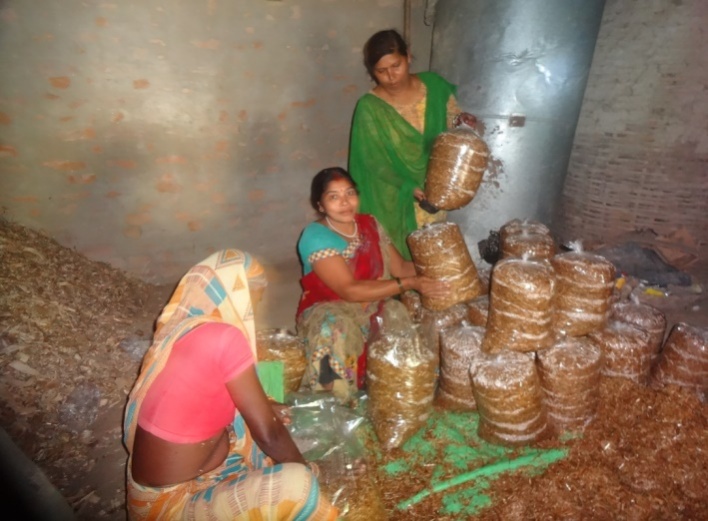 lQyrk dh dgkuh
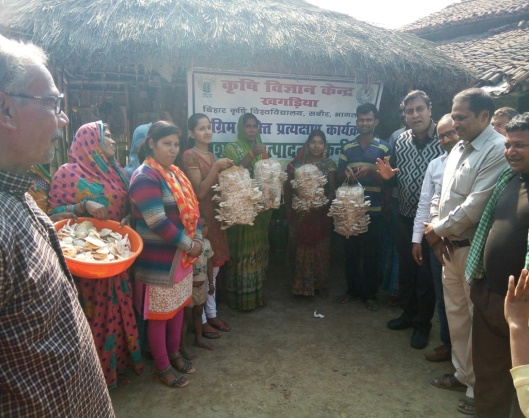 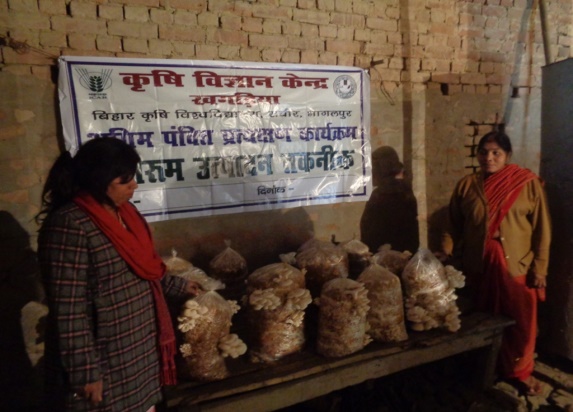 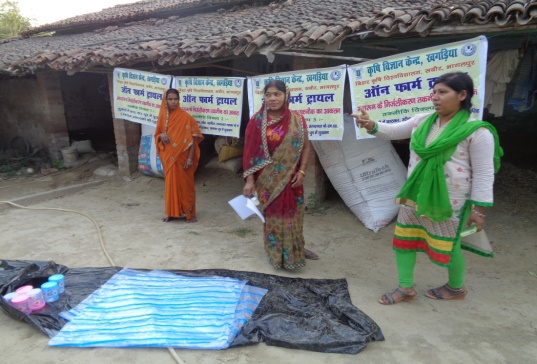 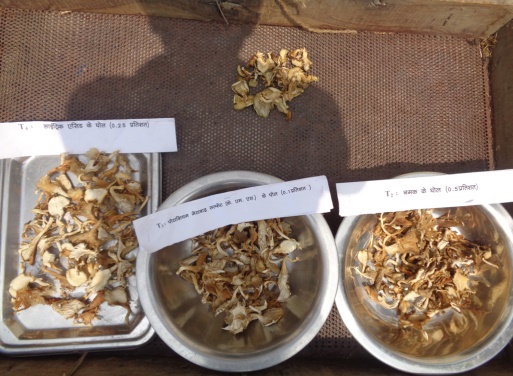 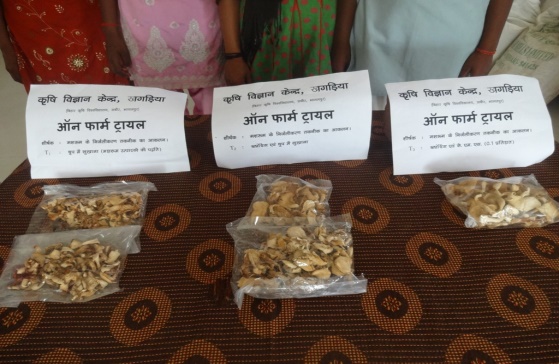 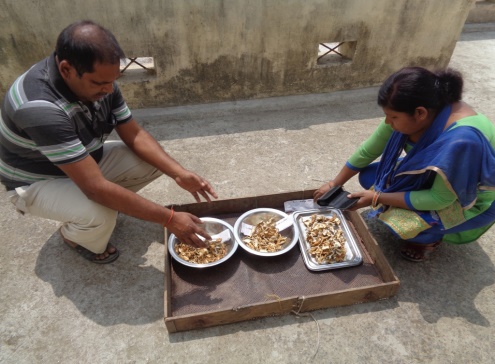 lQyrk dh dgkuh
Ekfgykvksa ds lewg dk xBu
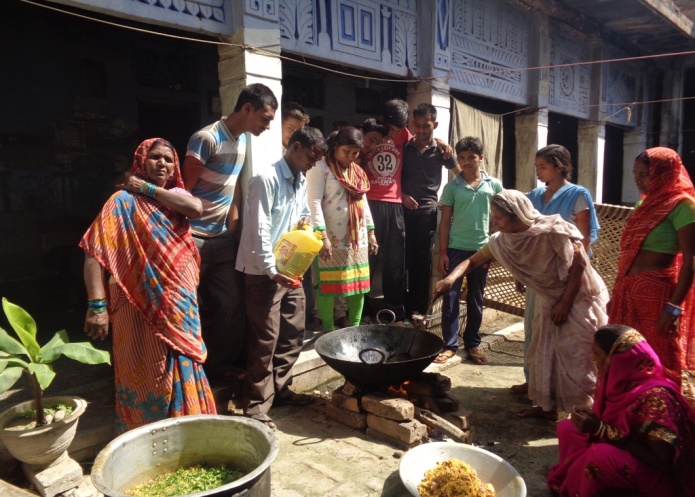 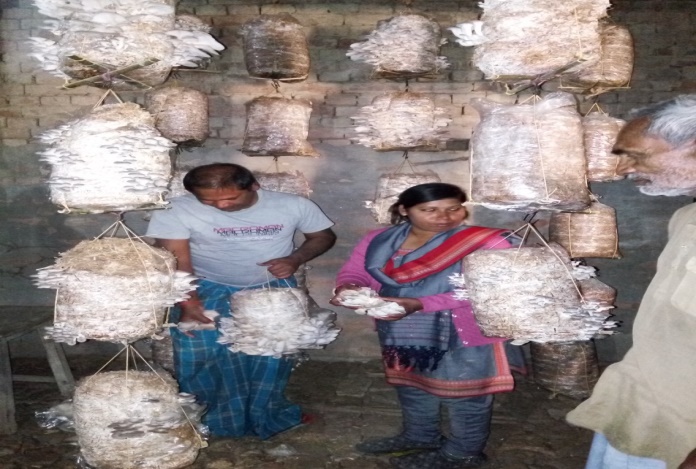 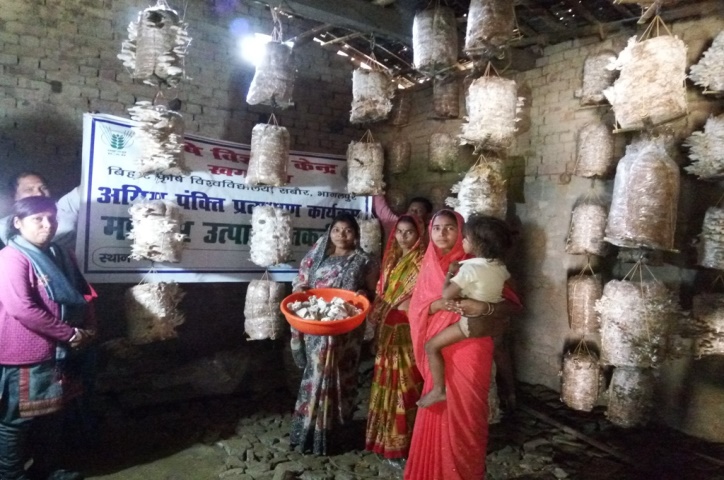 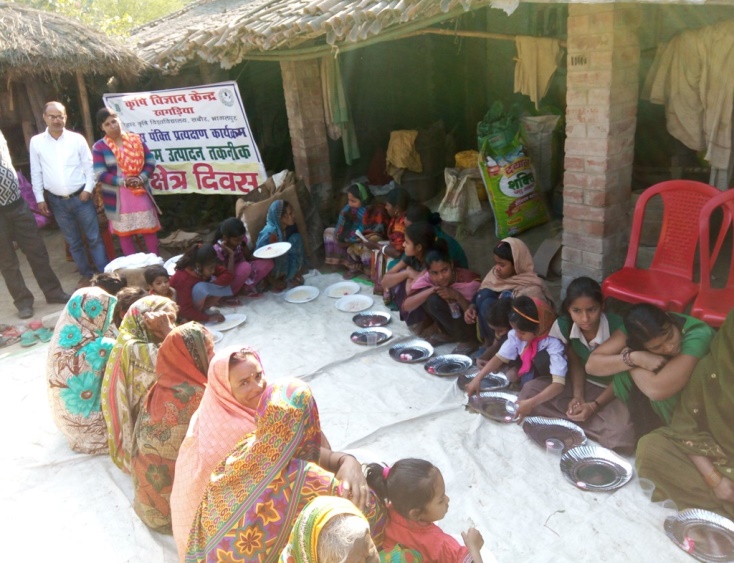 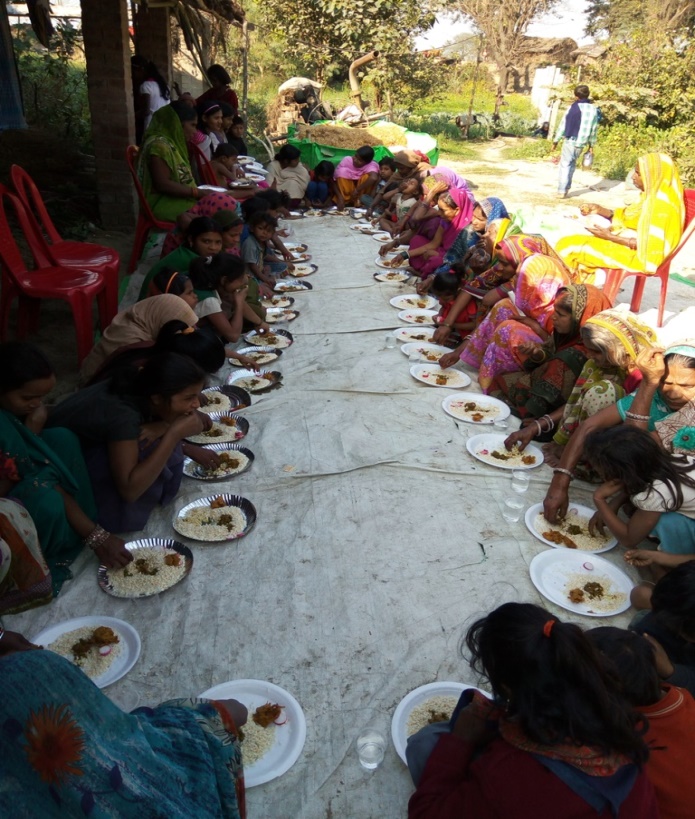 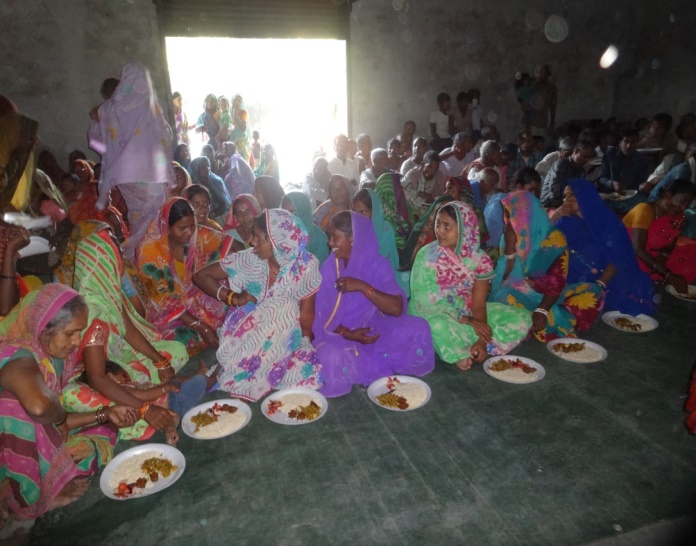 m|ferk@miyfC/k;kssa dk vkfFkZd fo’ys'k.k ¼:-esa½
Hkfo"; dh dk;Z;kstuk
Significant achievements
Mushroom production
10 rural women in adopted villages have initiated oyster mushroom production as their income generating activity.
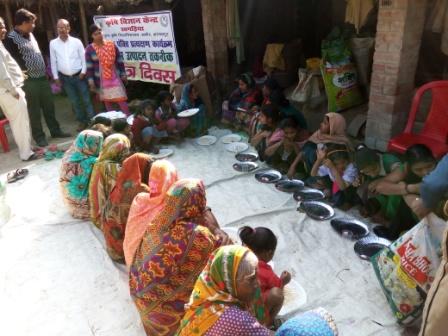 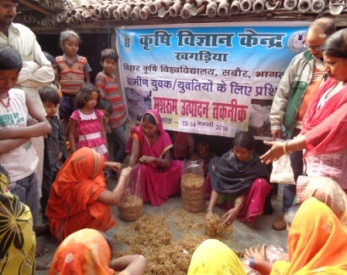 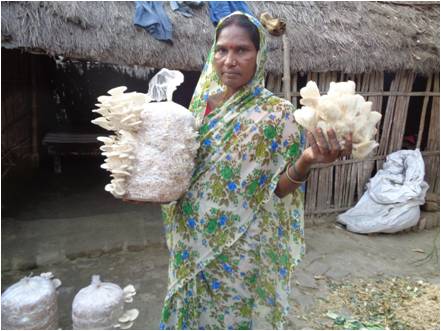 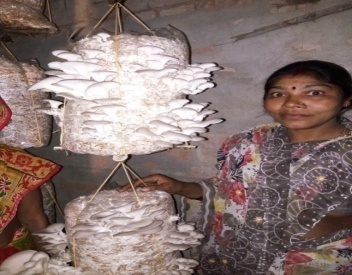 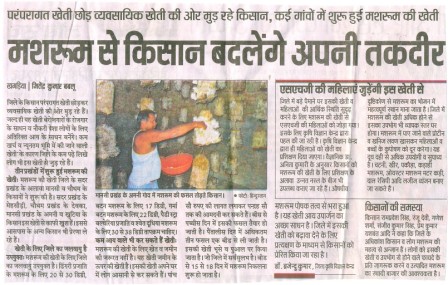 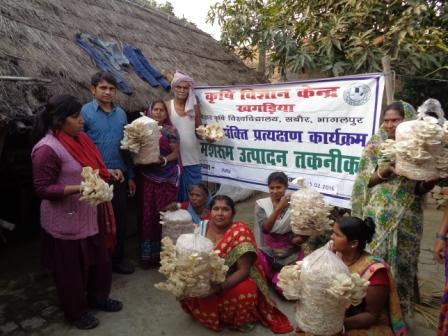 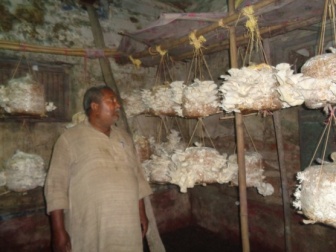 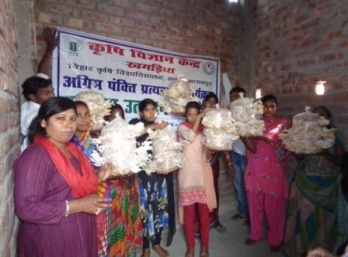 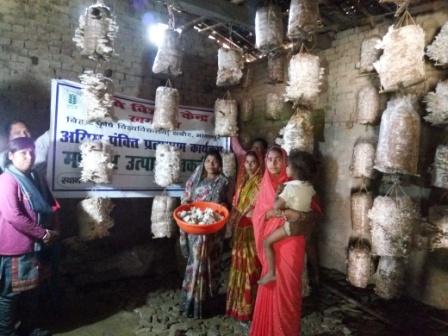 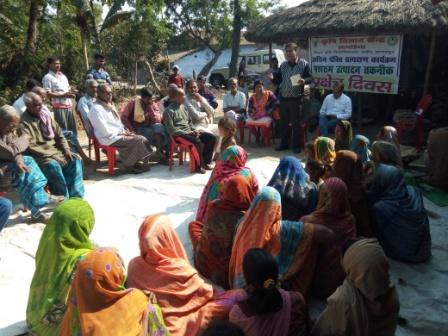 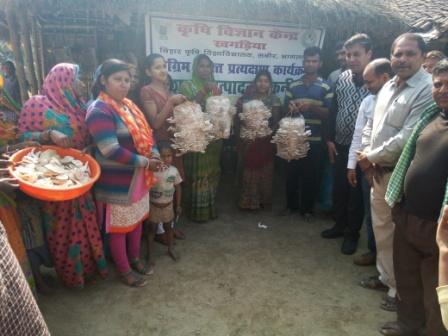 /kU;okn